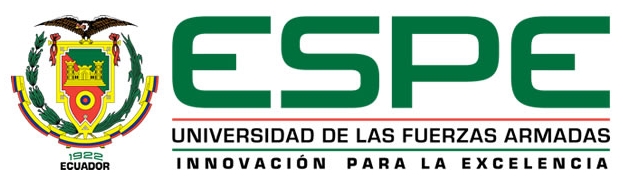 UNIVERSIDAD DE LAS FUERZAS ARMADAS – ESPEVICERRECTORADO DE  INVESTIGACIÓN Y VINCULACIÓN CON LA COLECTIVIDAD
UNIDAD DE GESTIÓN DE POSTGRADOS
MAESTRÍA EN EVALUACIÓN  Y AUDITORÍA DE SISTEMAS TECNOLÓGICOS.
TESIS PREVIO A LA OBTENCIÓN DEL TÍTULO DE MAGÍSTER EN EVALUACIÓN Y AUDITORÍA DE SISTEMAS TECNÓLÓGICOS.
TEMA: 
“EVALUACIÓN Y PROPUESTA DE MEJORA DE LOS PROCESOS EN EL LEVANTAMIENTO DE REQUERIMIENTOS DE SOFTWARE DE LA SUBSECRETARÍA DE GOBIERNO ELECTRÓNICO, BASADOS EN COBIT 4.1, BAJO EL DOMINIO ADQUIRIR E IMPLEMENTAR”
MAESTRANTES: 
GLADYS LORENA OÑA GUAMANÍ
MARÍA TERESA YAMBAY RAMOS
JUNIO 2014
AGENDA
INTRODUCCIÓN.
OBJETIVOS DE LA INVESTIGACION.
MARCO DE REFERENCIA COBIT 4.1
PROCESOS
METODOLOGÍA
LA SUBSECRETARÍA DE GOBIERNO ELECTRÓNICO (SGE)
EVALUACIÓN
PROPUESTA
CONCLUSIONES Y RECOMENDACIONES
INTRODUCCIÓN
Justificación del problema.
	La Gestión de Tecnología es un factor crítico de éxito y en la mayor parte de los casos determinante para la operación y funcionamiento correcto y seguro de las organizaciones, se han desarrollado marcos de referencia y estándares a nivel mundial que permitan alinear los objetivos de TI con los objetivos generales de las organizaciones e instituciones
Planteamiento del problema.
	El levantamiento de requerimientos es esencial en el arranque de cualquier proyecto de software o de cualquier proyecto de tecnología; por lo que se debe tener definido, documentado y difundido los procesos y procedimientos; dentro de la Secretaria de Gobierno Electrónico existen procesos que no están formalizados y no existen guías  que indiquen como hacerlo de la forma más efectiva posible.
OBJETIVO GENERAL
Evaluar y realizar una propuesta de mejora de los procesos de levantamiento de requerimientos para el desarrollo de aplicaciones en la Subsecretaría de Gobierno Electrónico, basados en el marco de referencia Cobit  versión 4.1, bajo el dominio Adquirir e implementar.
OBJETIVOS ESPECÍFICOS
Conocer la situación actual de los procesos en el Área de Desarrollo de la SGE, en cuanto al levantamiento de requerimientos, determinando su estado de madurez, basado en Cobit 4.1.
Evaluar el proceso levantamiento de requerimientos, para establecer riesgos y prioridades.
Formalizar los procesos actuales para el levantamiento de requerimientos, bajo el marco de referencia de Cobit 4.1, dominio Adquirir e implementar, aplicando el objetivo de control AI1.
Desarrollar los procesos necesarios para el levantamiento de requerimientos, bajo el marco de referencia de Cobit 4.1, dominio Adquirir e implementar, aplicando el objetivo de control AI1.
COBIT 4.1
PROCESOS
METODOLOGÍA (I)
Investigación Proyectiva, el resultado de esta investigación se reflejará en la propuesta de mejora de los procesos relacionados al levantamiento de requerimientos y se pondrá a consideración de la Subsecretaría.
Investigación Descriptiva, la investigación descriptiva se aplicará para conocer a detalle los procesos que maneja la Subsecretaría con el fin de evaluar la situación actual.
Investigación Aplicada, en el proyecto se requiere conocer de manera detallada los conceptos teóricos y definiciones de los temas que están relacionados.
METODOLOGÍA (II)
Métodos de Investigación 
Inductivo, éste método nos permitió en la investigación recopilar información valiosa cuando se realizó la evaluación a los procesos, tema del estudio.
Deductivo, éste método se utilizó en la investigación, cuando se analizó la mejores prácticas internacionales que sirven de referencia en la evaluación de los procesos actuales, además fue muy importante en el desarrollo del marco teórico.
Técnicas de Investigación
Entrevista.
Observación
LA SUBSECRETARÍA DE GOBIERNO ELECTRÓNICO (I)
La Subsecretaría de Gobierno Electrónico es el organismo encargado de generar estrategias, políticas, normativas, planes, programas, proyectos y servicios de Gobierno Electrónico, y efectuar el asesoramiento, intervención, seguimiento y control  de su implementación, operación, promoción y difusión en las entidades de Administración y Pública Central Institucional y Dependiente
LA SUBSECRETARÍA DE GOBIERNO ELECTRÓNICO (II)
La Subsecretaría de Gobierno Electrónico está dividida en tres direcciones y son las siguientes:

Dirección de Gestión de Gobierno Electrónico
Dirección de Arquitectura y Seguridad de la Información
Dirección de Servicios de Gobierno Electrónico
LA SUBSECRETARÍA DE GOBIERNO ELECTRÓNICO (III)
La Dirección de Servicios de Gobierno Electrónico, tiene bajo su cargo las Áreas de soporte, operación y desarrollo.  Dentro de las actividades de desarrollo está el gestionar y coordinar el análisis, diseño, desarrollo, pruebas e implementación de los servicios de Gobierno Electrónico transversales para las entidades de la Administración Pública Central, Institucional y Dependiente
EVALUACIÓN (I)
Recopilar la mayor cantidad de información
Determinar el grado de madurez
Niveles de madurez de Cobit
Matriz de evaluación (Directrices de Cobit)
Aspectos a considerar para la evaluación


 INFORME DE EVALUACIÓN
EVALUACIÓN (II)
Resultados de la Evaluación
No existen definición y mantenimiento de los Requerimientos Técnicos y Funcionales
Los procesos para el  análisis de riesgos de los requerimientos, no están definidos.
No se desarrolla ningún  Estudio de Factibilidad, para la implementación de los requerimientos.
No existe patrocinador del negocio, para la definición y aprobación de requerimientos.
PROPUESTA (I)
El mejoramiento continuo en toda institución debe ser un principio elemental, éste servirá para fortalecer los procesos y garantizar la permanencia en el tiempo. Es una buena estrategia usar las fortalezas para afrontar las debilidades.

La propuesta toma como base las directrices de Cobit 4.1 y trata de cubrir las exigencias de los organismos de control estatales en relación al proceso de levantamiento de requerimientos.  Por tal motivo se crearon los procedimientos necesarios y que ayuden a fortalecer el proceso.
PROPUESTA (II)
Procedimiento para el levantamiento de requerimientos.
 Procedimiento para el análisis de alternativas.
Procedimiento para la adquisición de software.
CONCLUSIONES
De la evaluación al proceso de levantamiento de requerimientos, se determina que en el área de Desarrollo de la Subsecretaría de Gobierno Electrónico, los procedimientos que existen para el ciclo de desarrollo de las aplicaciones no están establecidos, documentado, ni formalizados, la mayoría de funcionarios del área no tienen claro su uso y especificaciones.
La propuesta que se presenta, en lo posible trata de cubrir todo lo que exige el estándar internacional Cobit 4.1 referente al levantamiento de requerimientos, por lo que se crearon los procedimientos necesarios para fortalecer el proceso de levantamiento de requerimientos para el área de desarrollo de la Subsecretaría de Gobierno Electrónico.
RECOMENDACIONES
El área de desarrollo de la Subsecretaría de Gobierno Electrónico debe considerar que el proceso de levantamiento de requerimientos es de gran relevancia y que se lo debe manejar adecuadamente, siguiendo los procedimientos y actividades apropiadas, pues es el insumo principal para definir el alcance real de un proyecto.
La Subsecretaría de Gobierno Electrónico, debe establecer normas y políticas claras, que permitan a las áreas que forman parte de la institución manejar adecuadamente sus procesos y procedimientos, además que, debe comunicar  y capacitar al personal respecto al manejo de estos documentos.
GRACIAS POR SU ATENCIÓN